Modelos de negocio en el marketing digital internacional
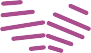 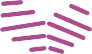 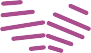 Objetivos y metas
Al final de este módulo serás capaz de:
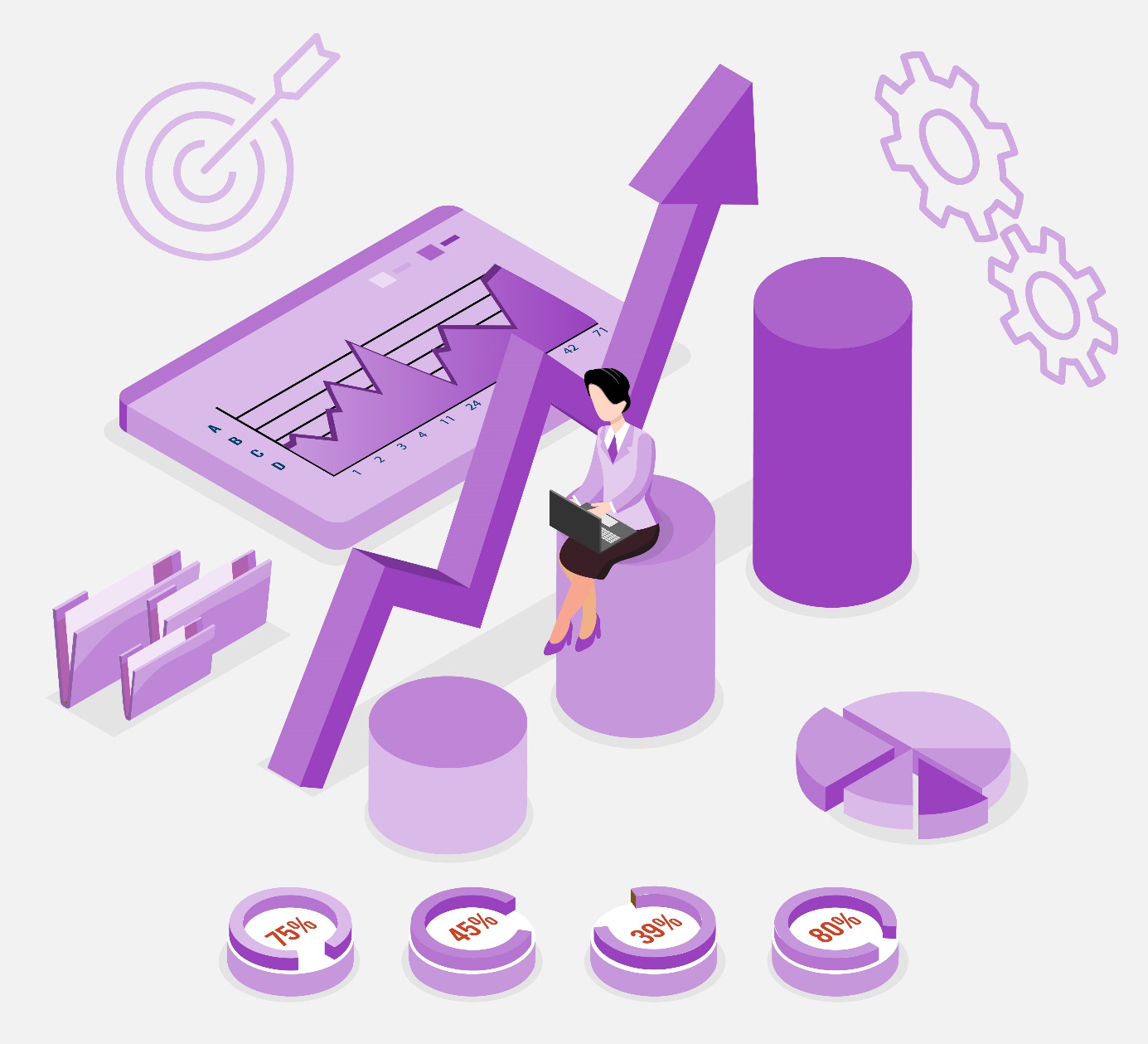 Conocer los elementos del modelo de negocio y los modelos de negocio digitales
Crear un modelo de negocio
Conocer el proceso de internacionalización y las principales estrategias de internacionalización
Índice
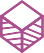 Unidad 1: Introducción. ¿Qué es un modelo de negocio?
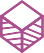 Unidad 2: Modelos de negocios digitales y clasificaciones.
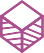 Unidad 4: Recomendaciones y consejos. Qué hacer qué no hacer
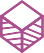 Unidad 3: Internacionalización.
El proceso de internacionalización
Oportunidades y riesgos de la internacionalización
Estrategias de internacionalización
Consejos generales
Qué hacer y qué no hacer
Modelo de negocio
Modelo de negocio Canvas
Elementos del modelo de negocio
Características de los modelos de negocio digitales 
Tipos de modelo de negocio digital
1. Introducción. ¿Qué es un modelo de negocio?
1.1 Modelo de negocio
Un modelo de negocio es una herramienta conceptual utilizada para describir la forma en que una empresa crea, distribuye y capta valor. (Osterwalder, 2005)
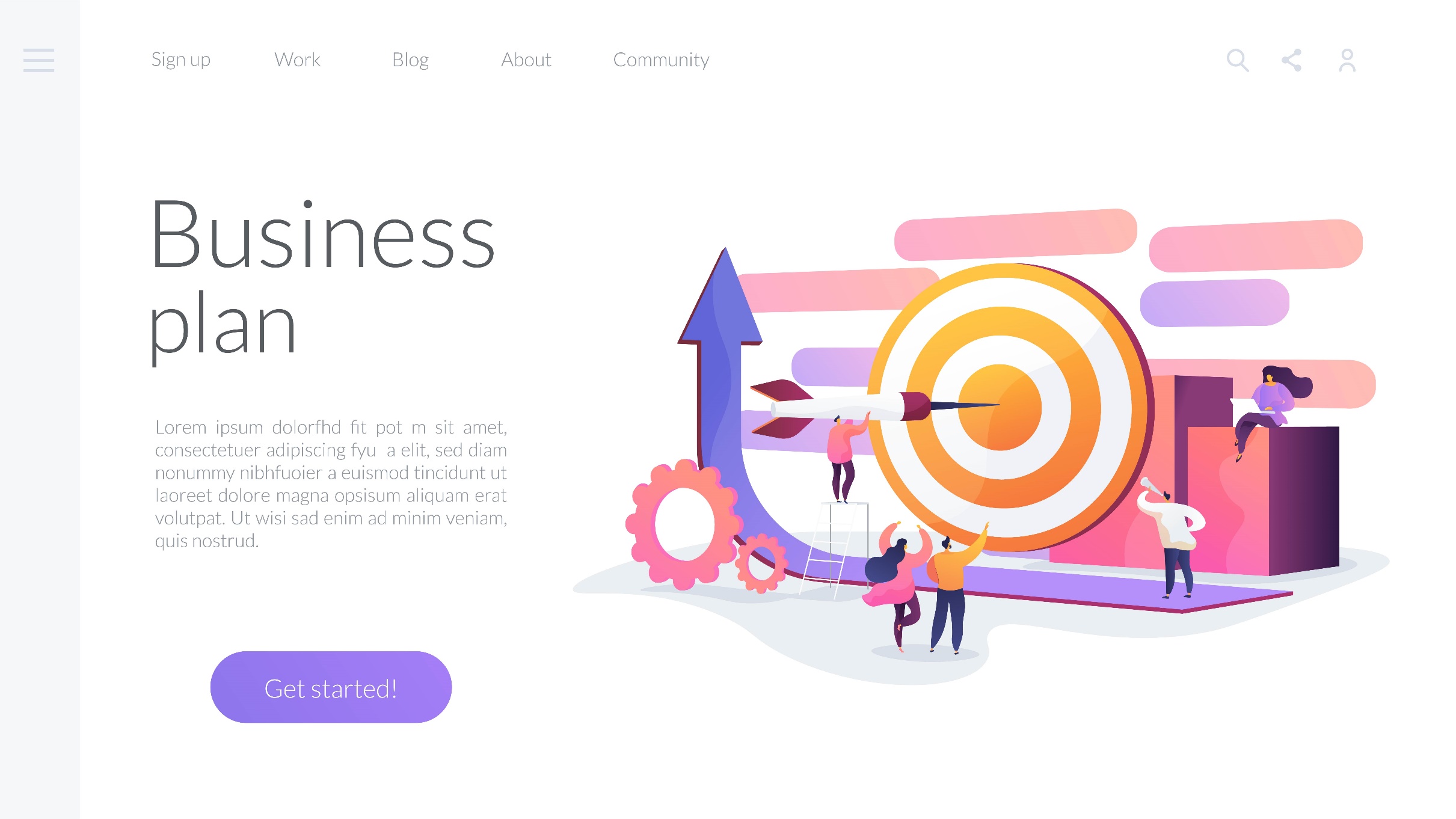 El término modelo de negocio se refiere al plan estratégico de una empresa para obtener beneficios.

Puede definirse como el conjunto de prácticas organizativas y soluciones estratégicas a través de las cuales la empresa busca obtener una ventaja competitiva en el mercado. Debe ser flexible y dinámica.
1. Introducción. ¿Qué es un modelo de negocio?
1.2 Modelo de negocio Canvas
El modelo de negocio Canvas (Osterwalder e Pigneur, 2005) es una herramienta estratégica útil para representar gráficamente el modelo de negocio, y por tanto la propuesta de valor, de una empresa.
Está estructurado como un marco formado por nueve bloques en los que se insertan los elementos constitutivos de una empresa.
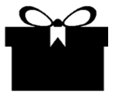 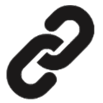 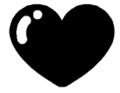 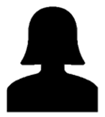 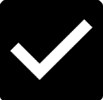 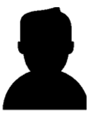 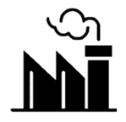 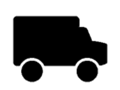 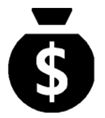 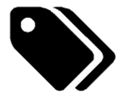 1. Introducción. ¿Qué es un modelo de negocio?
1.3 Elementos del modelo de negocio
Los elementos constitutivos de una empresa que se tienen en cuenta en el modelo de negocio Canvas responden a cuatro preguntas:
1. ¿Qué genera la organización?
Propuestas de valor
3. ¿Quién es el receptor del valor creado?
Segmentos de clientes
Canales
Relación con el cliente
2. ¿Cómo se crea el valor?
Actividades clave
Recursos clave
Socios clave
4. ¿Por qué se crea valor y qué impacto genera?
Estructura de costes
Flujos de ingresos
1. Introducción. ¿Qué es un modelo de negocio?
1.3 Elementos del modelo de negocio
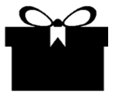 Propuestas de valor → conjunto de beneficios que la empresa promete al segmento de clientes
Actividades clave → producción, resolución de problemas y actividades de mantenimiento o desarrollo necesarias
Recursos clave → recursos humanos, físicos, intelectuales y financieros
Socios clave → alianzas estratégicas con socios sin los que la empresa no puede hacer negocios
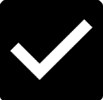 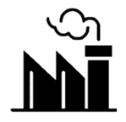 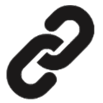 1. Introducción. ¿Qué es un modelo de negocio?
1.3 Elementos del modelo de negocio
Segmentos de clientes → definidos mediante datos demográficos o factores psicográficos
Relaciones con los clientes → la forma en que la empresa se relaciona con los clientes y crea relaciones provechosas
Canales → medios por los que el servicio ofrecido llega al cliente
Estructura de costes → los costes fijos y variables que soporta la empresa para mantener los recursos, las actividades y las asociaciones
Flujos de ingresos → flujo de caja generado por la venta de servicios o productos ofrecidos por la empresa
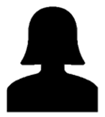 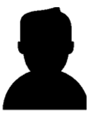 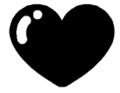 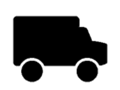 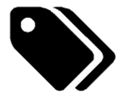 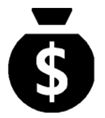 Resumen
"Modelo de negocio" se refiere al plan estratégico de una empresa para obtener beneficios
El modelo de negocio debe ser flexible y dinámico para ser eficiente
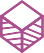 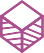 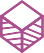 El cuadro del modelo de negocio puede representar gráficamente el modelo de negocio
Un modelo de negocio está compuesto por 9 elementos
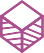 2. Modelos de negocios digitales y clasificaciones.
2.1 Características de los modelos de negocio digitales
La propuesta de valor del servicio ofrecido se crea utilizando tecnologías digitales
La captación de clientes y la distribución de productos o servicios se basan en los canales digitales
La cultura suele ser menos jerárquica debido a la capacidad de comunicación (digital) más fácil y rápida
La digitalización promueve la innovación, dando a los empleados herramientas y oportunidades para tener y desarrollar nuevas ideas
Las transacciones comerciales digitales proporcionan datos que pueden ser analizados y explotados para realizar mejoras
La productividad aumenta constantemente gracias a la automatización de los procesos
Los datos digitales conducen a un enfoque centrado en el cliente
2. Modelos de negocios digitales y clasificaciones.
2.2 Tipos de modelo de negocio digital
Modelo LibreEste tipo de modelo ofrece un servicio gratuito y obtiene beneficios a través del cliente y no de él, por ejemplo, vendiendo espacios publicitarios en la plataforma.
Modelo FreemiumCon este modelo los usuarios pueden disfrutar de una versión básica y gratuita del producto o servicio, pero en cualquier momento pueden suscribirse o comprar una versión premium de pago.
Modelo Marketplace (Mercado de dos lados)Es un modelo similar al anterior, pero puede incluir tanto productos como servicios; de dos caras: la empresa puede vender productos (o servicios) de un tercero. El modelo de comercio electrónico es la versión unilateral de este modelo: la empresa vende sus propios productos (físicos).
Modelo de experienciaEste modelo consiste en añadir una experiencia digital al producto en venta.
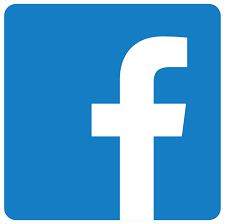 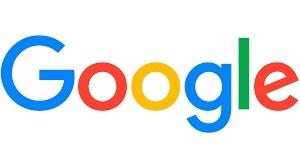 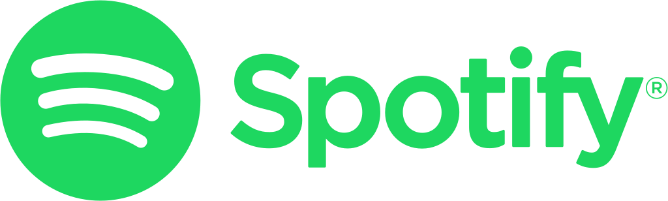 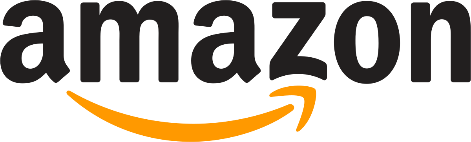 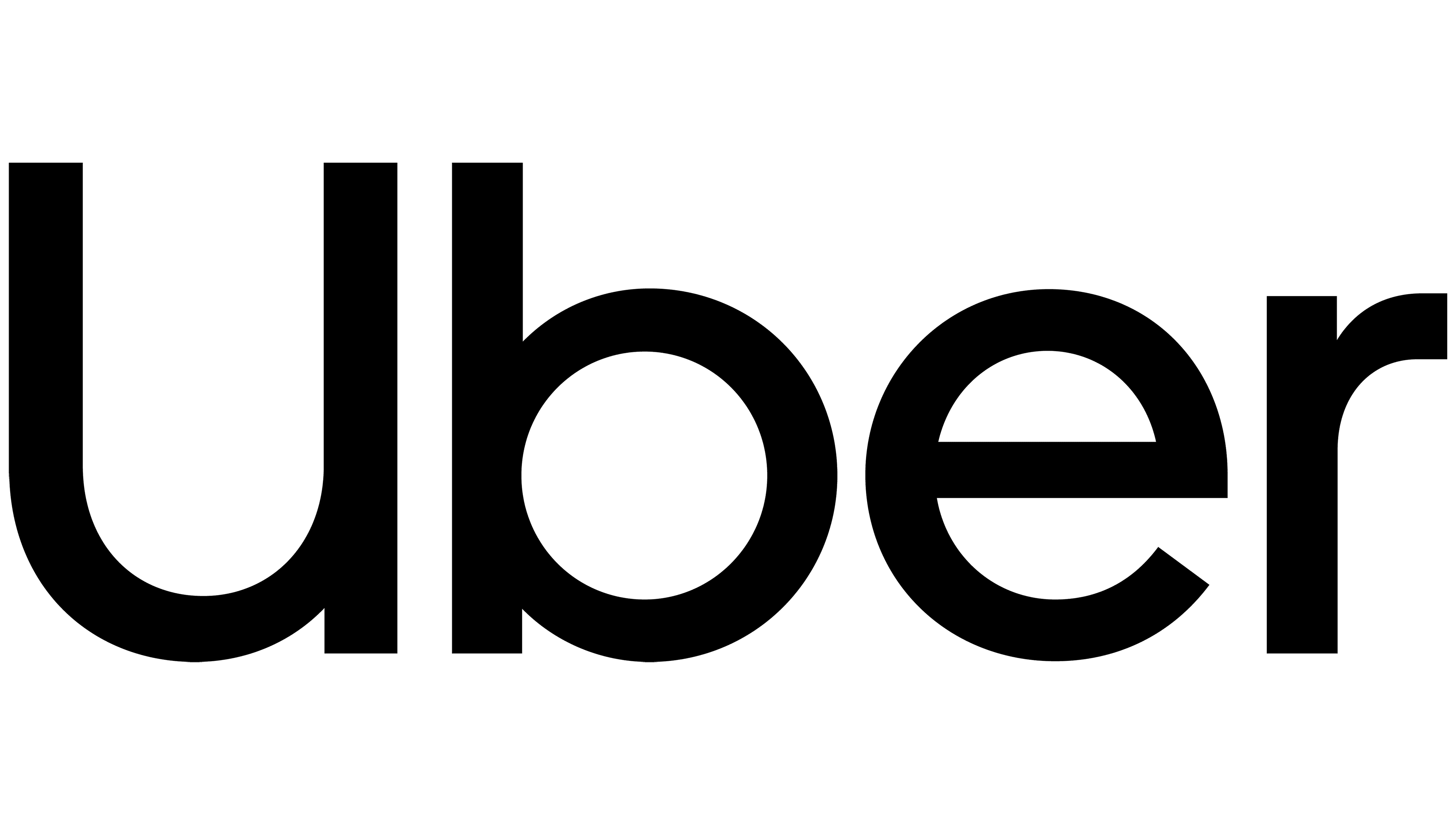 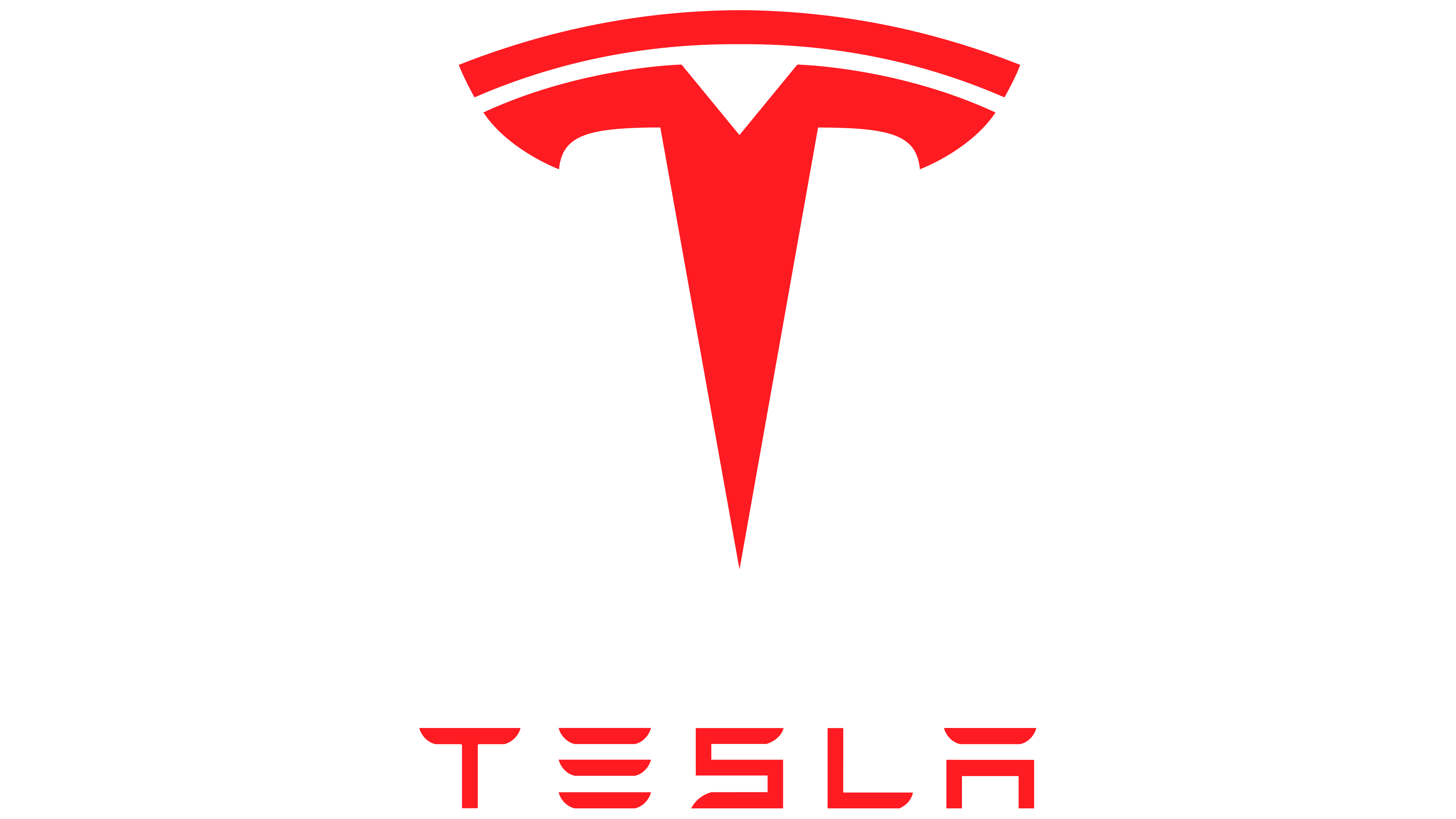 2. Modelos de negocios digitales y clasificaciones.
2.2 Tipos de modelo de negocio digital
Modelo de ecosistemaLos organizadores del ecosistema, como Amazon y Google, son las empresas que ofrecen a los clientes diferentes servicios en distintas plataformas; este modelo también incluye a las empresas que utilizan o suministran el ecosistema.
Modelo de suscripciónEl uso del servicio ofrecido por la empresa requiere una suscripción por parte del cliente (mensual, anual, etc.).
Modelo a la cartaEste sistema permite al cliente pagar por "alquilar" o utilizar un producto o servicio virtual durante un tiempo determinado.
Modelo de acceso a la propiedadSimilar al anterior, pero, en este caso, se paga por un producto físico (como el alquiler de un coche o un apartamento).
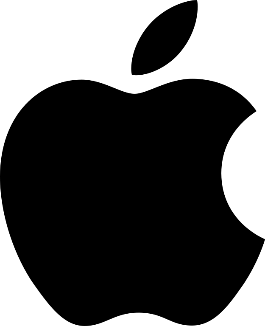 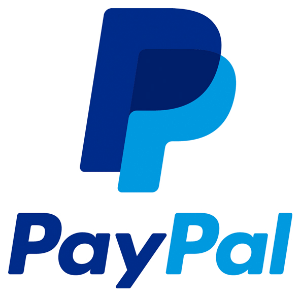 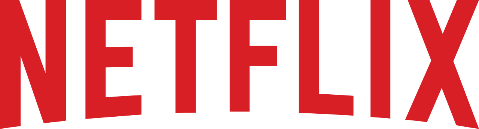 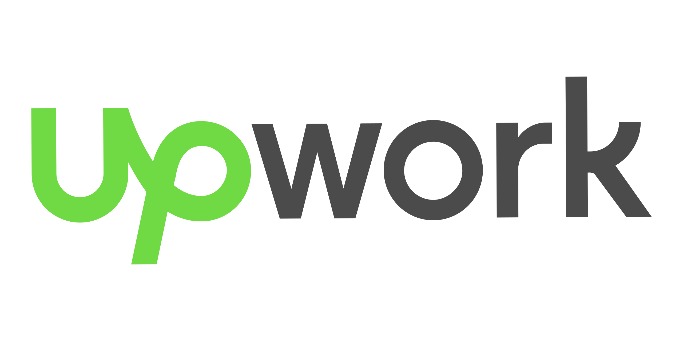 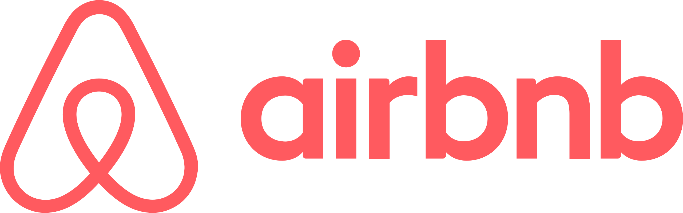 Resumen
Un modelo de negocio digital se basa en tecnologías y canales digitales
La cultura empresarial es menos jerárquica y promueve la innovación
Hay varios tipos de modelos de negocios digitales entre los que puede elegir
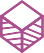 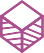 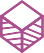 También es posible mezclar diferentes tipos de modelos de negocio
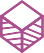 3. Internacionalización.
3.1 El proceso de internacionalización
La internacionalización es el proceso de expansión comercial que pretende ampliar los horizontes operativos de una empresa y expandir su presencia más allá de sus fronteras nacionales.
Es, por tanto, la posibilidad de buscar y explotar mercados fuera del contexto nacional para obtener más beneficios de la venta de bienes y servicios.
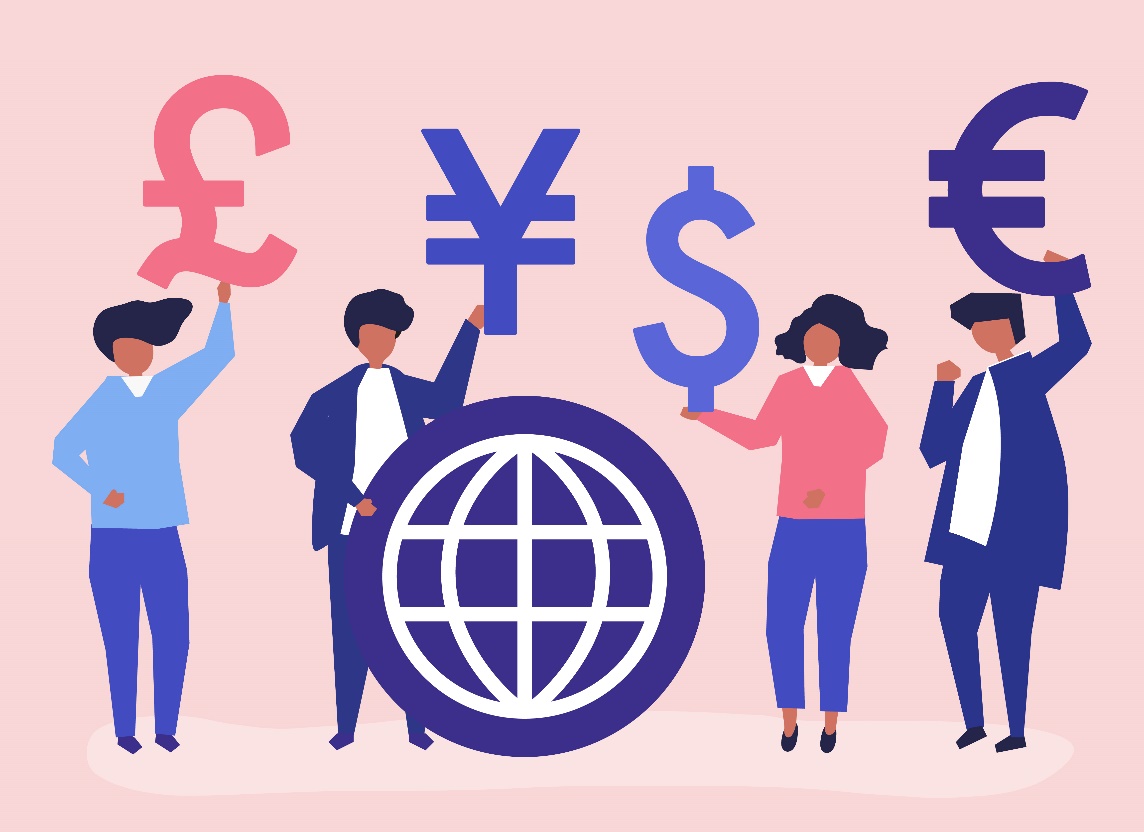 La expansión de un negocio a un mercado extranjero puede verse obstaculizada por diferentes factores técnicos o culturales: es esencial una investigación previa exhaustiva.
3. Internacionalización.
3.2 Oportunidades y riesgos de la internacionalización
En el mercado actual, globalizado y digitalizado, hay menos obstáculos para la internacionalización que en el pasado. Las posibilidades de acceso a los mercados extranjeros también han aumentado para las pequeñas y medianas empresas. La apertura a los mercados internacionales puede beneficiar tanto a las empresas con buenos como con malos resultados nacionales.
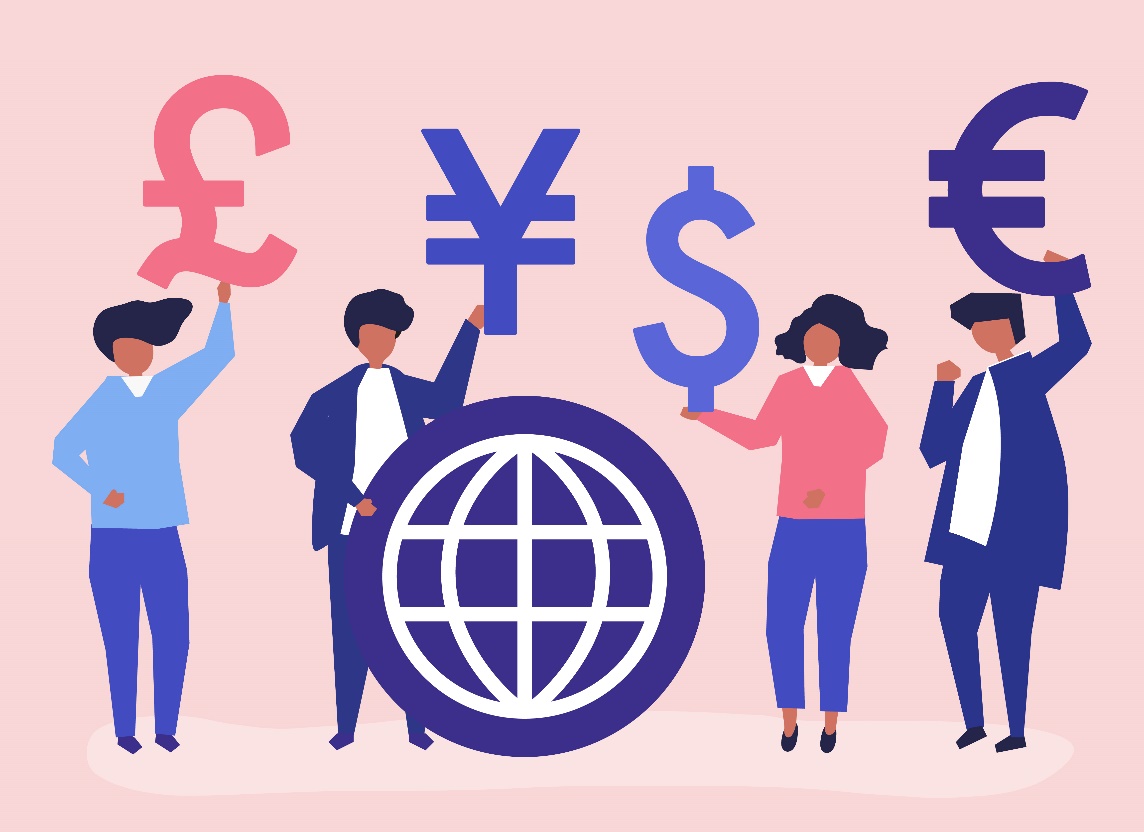 En el primer caso, en lugar de enfrentarse a la competencia nacional de empresas más fuertes, se pueden buscar nuevos mercados con mayores posibilidades de crecimiento. En el segundo caso, en cambio, además del aumento de los ingresos por la presencia internacional, también se obtienen beneficios por la mayor visibilidad en el mercado nacional y la fidelización de los clientes.
3. Internacionalización.
3.2 Oportunidades y riesgos de la internacionalización
Riesgo del país: la situación geopolítica de los Estados extranjeros (las posibles tensiones internas pueden desestabilizar las políticas comerciales) y el diferente marco normativo;
Riesgo técnico: las características específicas del producto pueden no cumplir con la normativa vigente o no ser adecuadas en otros territorios (por ejemplo, diferentes tipos de enchufes);
Riesgos del mercado: la necesidad de adaptar los productos al nuevo mercado y a las demandas de los clientes.
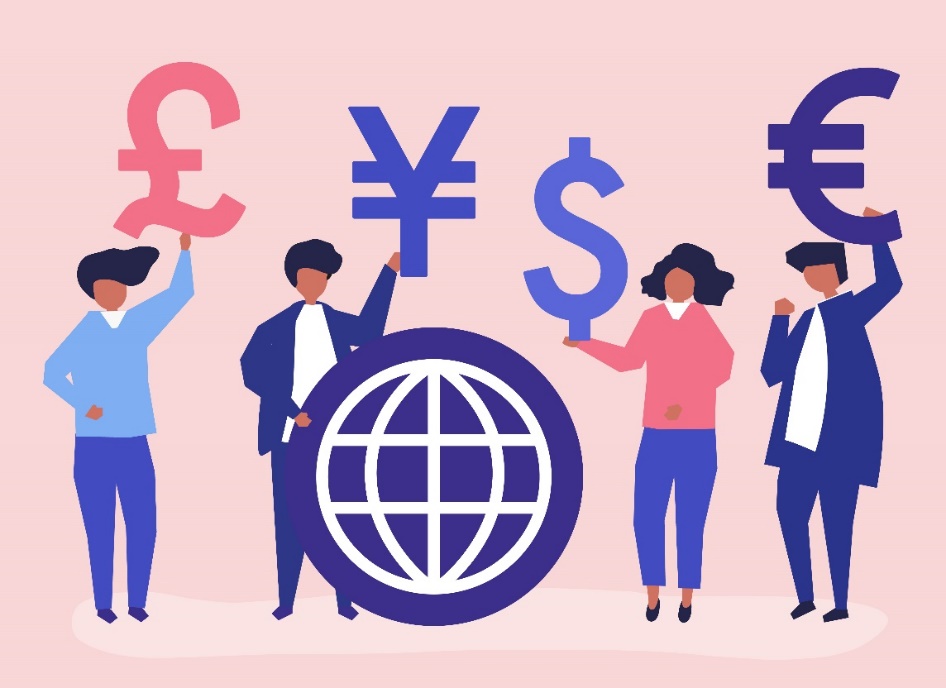 Estos riesgos pueden minimizarse mediante una cuidadosa investigación previa a la expansión empresarial en el mercado extranjero y una buena planificación estratégica.
En particular, hay que informarse sobre la situación política, las leyes del país y el estilo de vida, las costumbres y la cultura de la población.
3. Internacionalización.
3.3 Estrategias de internacionalización: personalización de productos
Las estrategias de internacionalización pueden clasificarse según el nivel de personalización del producto y según el tipo de presencia extranjera de la empresa.
Estrategia multi doméstica: la empresa personaliza su oferta de productos y servicios para cada país en el que opera (esto requiere un profundo conocimiento del mercado local).
Estrategia global: la empresa ofrece el mismo producto o servicio en todos los países en los que opera, aprovechando las economías de escala para tener una estrategia de estructura de bajo coste.
Estrategia transnacional: la empresa realiza ligeras modificaciones de los productos en diferentes países, pero aprovechando las economías de escala; es una vía intermedia entre la estrategia multi doméstica y la global.
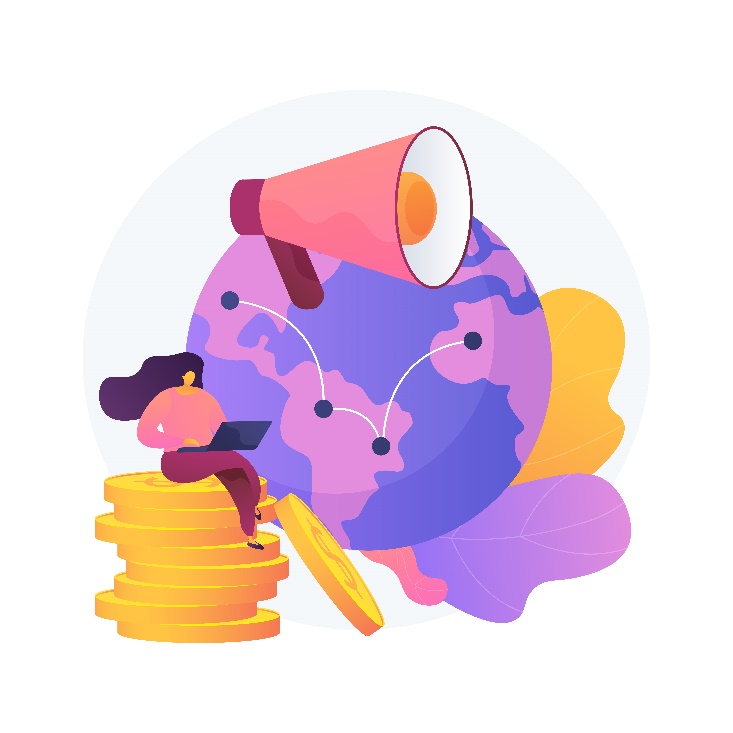 3. Internacionalización.
3.3 Estrategias de internacionalización: personalización de productos
Las estrategias de internacionalización pueden clasificarse según el nivel de personalización del producto y según el tipo de presencia extranjera de la empresa.
Exportación: la exportación de productos puede ser     - indirecta → cuando la empresa lleva sus productos al extranjero a través de terceras empresas;     - directa → cuando la empresa se encarga de exportar sus propios productos.La responsabilidad de exportar también implica ocuparse de todos los trámites burocráticos y legales, encontrar clientes y gestionar la campaña de marketing en el nuevo mercado.
Establecer un punto de producción: Instalarse en el nuevo país de esta manera puede ser especialmente complejo y costoso, pero genera más beneficios a largo plazo.
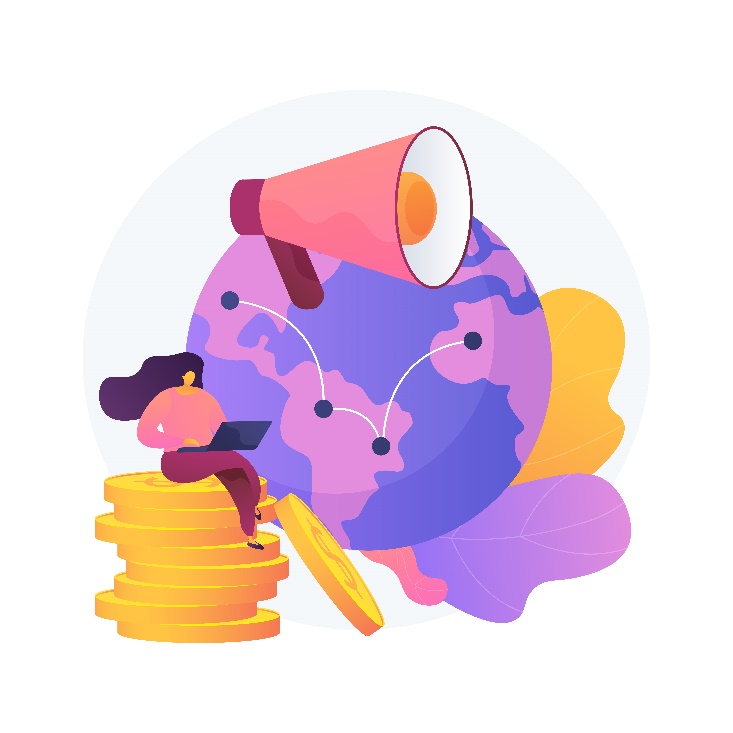 3. Internacionalización.
3.3 Estrategias de internacionalización: presencia en el extranjero
Acuerdos contractuales: se basan en contratos y acuerdos con empresas de otros países para llevar la marca al nuevo país y al mercado objetivo.Estos acuerdos pueden ser:     - licencias → la empresa que concede la licencia otorga derechos como marcas y permisos de producción y comercialización;     - franquicias internacionales → la empresa franquiciadora concede sistemas de producción y comercialización ya establecidos.
Inversión directa: crear filiales en el extranjero para poder establecerse en el país de destino sin recurrir a acuerdos con socios extranjeros.
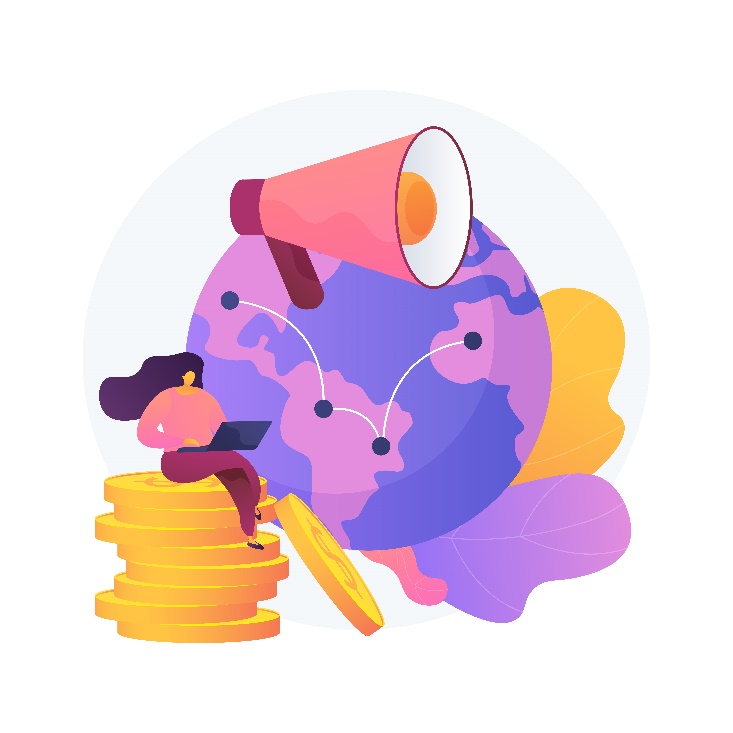 Resumen
Hoy en día hay menos obstáculos para la internacionalización que en el pasado
Los riesgos pueden 
   minimizarse mediante una cuidadosa investigación y una buena planificación estratégica
La internacionalización es un proceso de expansión comercial
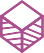 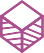 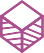 Existen diferentes tipos de estrategias de internacionalización
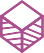 4. Recomendaciones y consejos. Qué hacer qué no hacer
4.1 Consejos generales
Investigación
Investiga, investiga, investiga. Encuentra toda la información que necesitas, desde la política y la legislación hasta el mercado y la cultura del país de destino. 
Estudia la competencia
Observa a los competidores y sus modelos de negocio para entender cómo las empresas satisfacen las necesidades de sus clientes y con qué propuestas de valor, pero también cómo posicionarse en el mercado.
Ser flexible
Es muy probable que al abrirse a un nuevo mercado haya que adaptar el producto a las necesidades del nuevo segmento de clientes. Prepárate para realizar diversos ajustes no solo en tu oferta de productos y servicios, sino también en tus campañas de marketing y tu modelo de negocio.
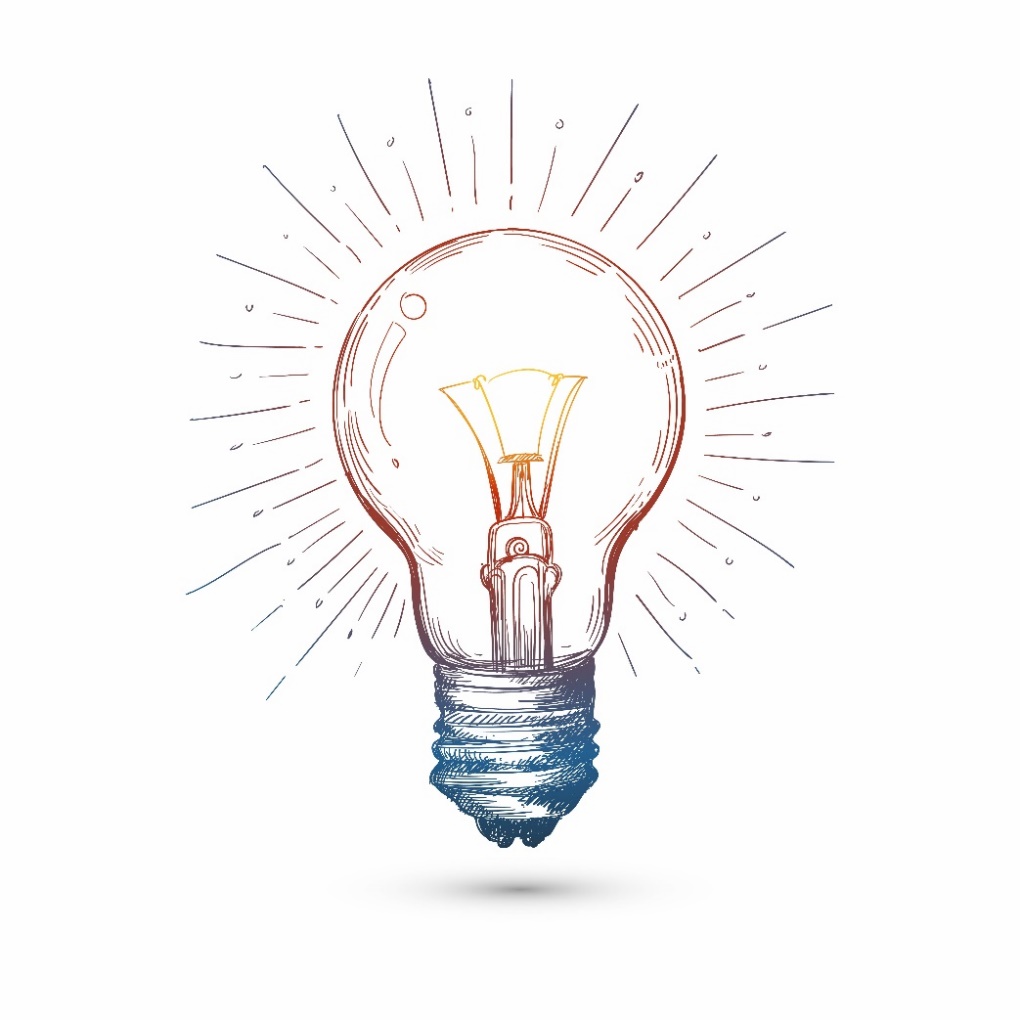 4. Recomendaciones y consejos. Qué hacer qué no hacer
4.2 Qué hacer y qué no hacer
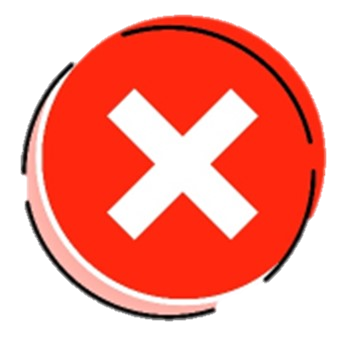 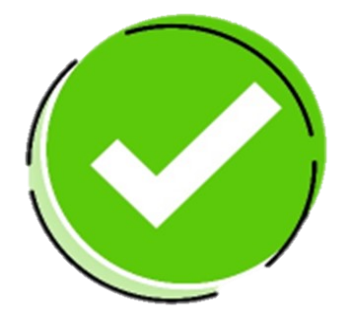 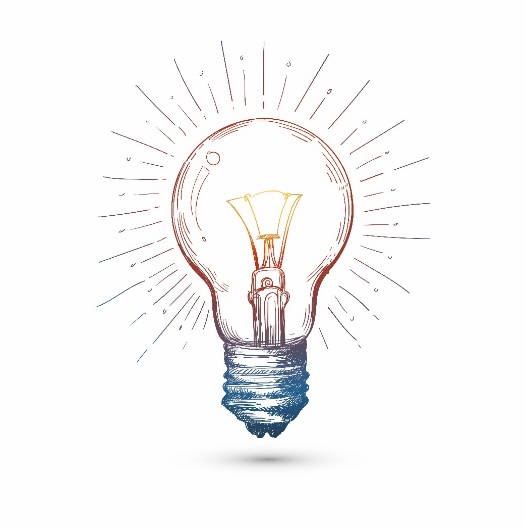 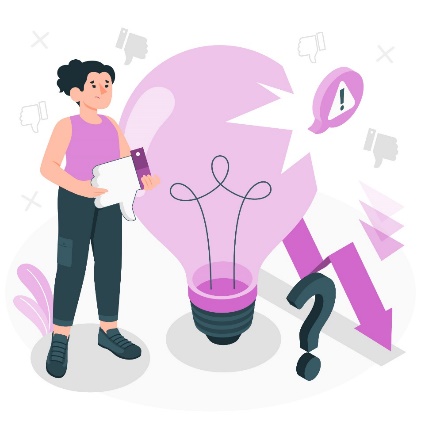 Resumen
Es aconsejable investigar, estudiar la competencia y ser flexible
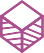 ¡Gracias!